Online Library Research
English 203-Fall 2008
Purdue’s Library Website
MegaSearchsearches several databases at oncewill produce some full-text articlescan connect directly to Purdue’s holdings, if available
WorldCat & Library of Congress
Use Worldcat to find books in any library.
Use loc.gov to find any books that have a loc number (like almost like books in print)
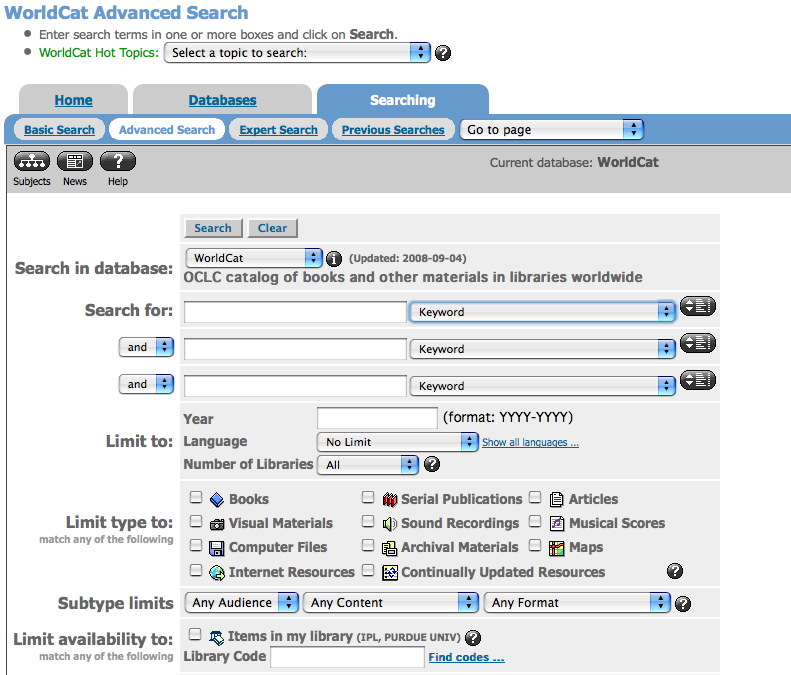 ILL (Interlibrary Loan)
Use ILL if your book or journal is not available in our library
If it is a book chapter or journal article, ILL will email a pdf of the document to you.
Turnaround is quicker than stated. In the “Request Needed by” section, choose 1-2 weeks rather than the default date.
Interlibrary Loan page
Useful article databases for PW
Academic Search Premier
ACM Digital Library
IEEE Xplore
Omnifile Full Text Mega
Proquest Research Library
Safari Tech Books Online
Search Procedures
Different databases have different search procedures.
Most provide fields in which to search and/or use boolean terms/operators/stop words.
Search terms are important: make sure you brainstorm lots of words and phrases relevant to your topic.
Look through you’re the research you have for keywords, often listed under and article’s abstract.
Article keywords example
Search terms example
Blog
Weblog
Web/Online/Internet
Diary
Wordpress,  Typepad, Blogger, Myspace (software for blogging)
Writing
Chronicles/Thoughts
Search Tips
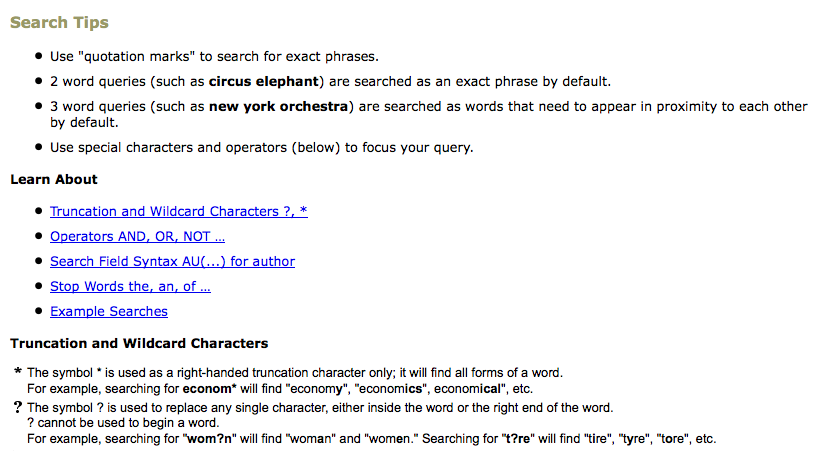 Operators
Stop Words
Sample Searches
Limiting your search results
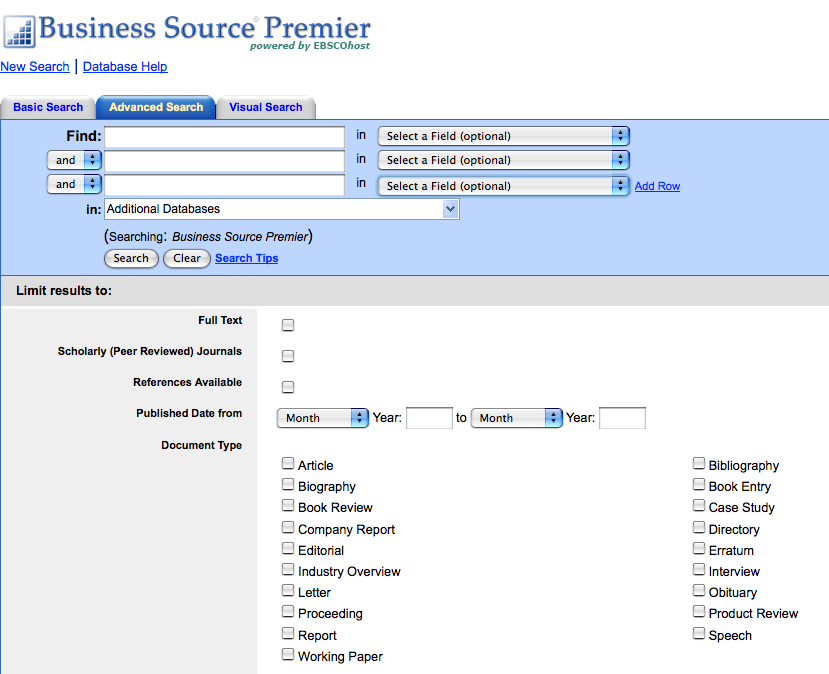 Scholarly and Peer-Reviewed PublicationsUse scholarly and peer-reviewed publications in your report.While you might be tempted to use magazines or popular publications, the material is often thin and too simplistic for your report.
Choosing multiple databases
Citations within the databaseSome databases show citations within the article
Most Cited/Popular Articles